InformatiebijeenkomstJongerenuitwisselingen
Nesta Marsman
Mireille Unger
13 april 2021
1
[Speaker Notes: WELKOM!!!
Voorstellen
Graag jezelf muten
Vragen mogen in de chat of via een handje
Powerpoint bijeenkomst, wordt naderhand gemaild]
AGENDA
Erasmus+ 2021-2027
Jongerenuitwisselingen
Criteria
Budget
Aanvragen
Ondersteuning
Vragen
2
ERASMUS+ ONDERWIJS, JEUGD EN SPORT
Nieuwe periode van zeven jaar (2021 – 2027)
Begroting Euro 26,2 miljard (2014 – 2020 Euro 14,7 miljard) 
33 Programmalanden 27 EU-lidstaten, Noorwegen, IJsland, Liechtenstein, Servië, Noord-Macedonië en Turkije*

Erasmus+ levert een bijdrage aan duurzame groei, goede banen, sociale cohesie, innovatie, versterking van de Europese identiteit en actief burgerschap

* UK: géén programma of partnerland meer in nieuwe programma (muv KA2) - voor lopende projecten verandert niets.
3
[Speaker Notes: Nieuwe Programma, eind maart gelanceerd, gaat om grootschalig
Officiële aftrap in het echt 22 juni
(Nieuwe mobility Tool)
NB. Gebaseerd op info van nu, staat nog niet helemaal vast, zijn nog onduidelijkheden

Erasmus+ Jeugd: Nji, is verantwoordelijk voor de uitvoering van
het deel dat buitenschoolse activiteiten (Jeugdwerk) betreft 
voor het European Solidarity Corps: een subsidieprogramma dat jongeren de kans biedt 
om Europees vrijwilligerswerk (individueel) te gaan doen 
of mee te werken aan groepsprojecten die mensen en gemeenschappen helpen, overal in Europa, ook in NL (Solidariteitsprojecten) 
en voor GoEurope: de website van Eurodesk, een Europees informatienetwerk voor jongeren

Ook betrokken bij het programma: 
Nationaal Agentschap Erasmus+ Onderwijs & Training, is verantwoordelijk voor de onderwijssectoren
en uitvoeringsorganisatie Nuffic , is verantwoordelijk voor de uitvoering van eTwinning (online community voor scholen in ruim 40 Europese landen tbv onderlinge samenwerking).

Begroting: bijna 2 x zo veel als voor vorige periode, nu is er minder budget voor partnerlanden


Programma is gebaseerd op de 3 kerndoelen van de Europese jongerenstrategie:
Engage: jongeren betrekken bij de (Europese) democratie. Voor een goed functionerende democratie en samenleving is het belangrijk om naar jongeren te luisteren, hen sterker te maken en hen te betrekken bij de maatschappij. Om dit te realiseren is het belangrijk dat jongeren de kans krijgen om te participeren of te leren hoe ze dit het beste kunnen doen. Zo kunnen jongeren daadwerkelijk deelnemen aan besluitvormingen en worden ze hierin ondersteund.
Connect: jongeren samenbrengen. Netwerken, contact leggen en het uitwisselen van ervaringen is niet alleen belangrijk voor jongeren zelf, maar ook belangrijk voor de solidariteit en de toekomstige ontwikkeling van de Europese Unie. De mogelijkheden die er zijn voor jongeren op het gebied van uitwisseling, samenwerking, culturele en maatschappelijke activiteiten versterkt beide partijen.
Empower: versterken. Jongeren in heel Europa worden geconfronteerd met uiteenlopende uitdagingen. Empowerment van jongeren betekent dat zij worden aangemoedigd om hun eigen leven in de hand te nemen. Vooral het jongerenwerk wordt erkend als belangrijke partij om jongeren te ondersteunen en te empoweren, zodat zij hun talenten kunnen ontwikkelen en in praktijk kunnen brengen.]
PRIORITEITEN ERASMUS+ 2021 - 2027
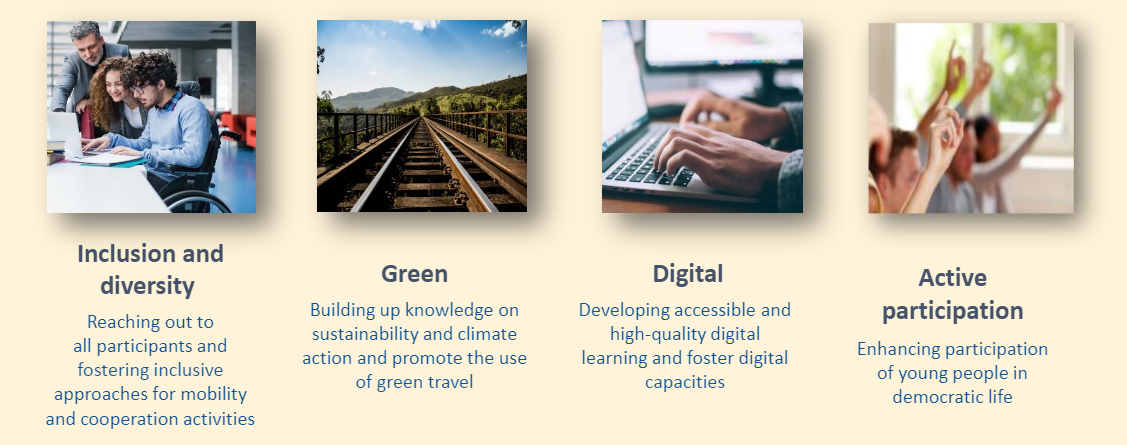 4
[Speaker Notes: Het gaat om de manier waarop de projecten uitgevoerd worden, dus niet alleen om keuze van onderwerp voor een project 

Inclusie en diversiteit; het er op gericht zijn om te zorgen dat jongeren betrokken worden uit verschillende lagen en groeperingen uit de samenleving en in het bijzonder jongeren die minder makkelijk te bereiken zijn, voor wie deelname niet vanzelfsprekend is/ deze mogelijkheden buiten hun gezichtsveld vallen, of die denken dat dit niet voor hen bedoeld is. 
milieu en strijd tegen klimaatverandering; voor groen reizen extra budget
digitale transformatiel: ondersteuning en aanvulling op fysieke activiteiten, er worden ook trainingen aangeboden 
participatie in de democratie: maatschappelijke en sociale betrokkenheid]
ERASMUS+ JEUGD VERGROOT JE WERELD!
Europese Jongerenstrategie: Jongeren beschikken over nodige middelen om te participeren in de samenleving
Erasmus+ Jeugd biedt jongeren, jongerenwerkers en organisaties kans om zich te ontwikkelen
Projecten voor en door jongeren
Competenties en vaardigheden vergroten
Inclusie en diversiteit vergroten


Jongerenparticipatie stimuleren
Kwaliteit van het jongerenwerk verbeteren
Werken met niet-formele leermethoden
5
[Speaker Notes: Europese Jeugddoelstellingen uit de Europese Jongerenstrategie: is de leidraad!      Erasmus+ is een tool om aan de Jongerenstrategie te voldoen.

Europese Jeugddoelstellingen uit de Europese Jongerenstrategie:
Youthgoal #1 staat voor het verkleinen van de afstand tussen jongeren en de Europese Unie
Youthgoal #2 staat voor het garanderen van gelijkheid van alle gendertypen en gendergevoelige benaderingen in alle levensaspecten van een jongere.
Youthgoal #3 staat voor de mogelijkheid om alle jongeren in de samenleving laten meedoen, dit mogelijk maken en garanderen.
Youthgoal #4 staat voor betere toegang tot betrouwbare informatie, het beschikken over vaardigheden om informatie kritisch te beoordelen en een opbouwende dialoog aan te gaan.
Youthgoal #5 staat voor het verbeteren van het mentale geluk en een einde maken aan negatieve uitingen over geestelijke gezondheidsproblemen, zodat alle jongeren kunnen meedoen aan de samenleving.
Youthgoal #6 staat voor het scheppen van voorwaarden die jongeren in plattelandsgebieden in staat stellen zich te ontplooien. 
Youthgoal 7 staat voor een toegankelijke arbeidsmarkt met kansen die tot goede banen voor alle jongeren leiden.
Youthgoal #8 staat voor het bij elkaar brengen en verbeteren van diverse leervormen voor jongeren zodat zij opgewassen zijn tegen de uitdagingen van het steeds veranderende leven in de 21e eeuw.
Youthgoal #9 staat voor het versterken van de democratische participatie en zelfstandigheid van jongeren en zorgen voor ruimte voor jongeren in alle lagen van de maatschappij.
Youthgoal #10 staat voor het realiseren van een samenleving waarin alle jongeren zich actief voor het milieu inzetten, milieueducatie krijgen en verschil kunnen maken in hun dagelijks leven.
Youthgoal #11 zorgt voor een gelijke toegang voor alle jongeren tot jongerenorganisaties en Europese jongerenprogramma's, om zo een samenleving te bouwen die uitgaat van de Europese waarden en een Europese identiteit.]
SUBSIDIELIJNEN ERASMUS+ JEUGD 2021
Jongerenuitwisselingen
Mobiliteitsprojecten voor Jongerenwerkers
Jongerenparticipatie

Samenwerkingspartnerschappen
Kleinschalige partnerschappen

DiscoverEU
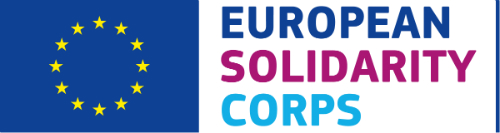 Europees Vrijwilligerswerk
Solidariteitsprojecten
6
[Speaker Notes: In de programmagids word ook gesproken over Key Actions (1, 2 en 3)
K1: Mobiliteit (jongeren 13-30 jaar)
K2: Samenwerking tussen organisaties en instellingen
K3: Ondersteuning van beleidsontwikkeling en samenwerking

Mobilteitsprojecten voor Jongerenwerkers:
Ondersteuning van de professionele ontwikkeling van jongerenwerkers, lokale jongerenwerk-werkwijzen delen, opbouwen van een gemeenschap van jongerenwerkers EU-breed, dmv infomele en niet-formele leerervaringen in mobiliteitsactiviteiten. 
Is vooral gericht op kwaliteit, innovatie en erkenning van het jongerenwerk

Jongerenparticipatie, valt nu onder K1 (is vergelijkbaar met wat voorheen onder dialoog in K3 viel):
gaat om het bevorderen van jongerenparticipatie in de democratie als leerervaring: contact tussen jongeren en de samenleving, mening vormen over thema’s, voorstellen schrijven. Sectoroverschrijdend, dus niet alleen in de politiek, maar bv tav beleid in zorginstellingen of scholen, of zie voorbeeld* . Beleidsmakers hoeven niet per se betrokken te zijn in het project.
Budget is anders opgebouwd dan voorheen, het gaat niet alleen om dialoog
Voorbeeld*: ‘Wij(k) in Verandering' is een project voor jongeren die opgroeien in achterstandswijken. Jongerenwerkers brachten jongeren uit de wijk en politie bij elkaar. Eerder werd dit jongerenproject van de International Debate Education Association (IDEA) verkozen tot meest inspirerende project in de categorie 'Empowering young people through mobility and other initiatives' (European Youth Awards)

Samenwerkingspartnerschappen: 
uitwisseling en onderbouwing van good practices ; 
delen van projectresultaten die impact hebben op het jongerenwerk; 
ontwikkeling van methodieken en concrete producten (webplatform, toolbox en/of handboek); 
vernieuwing en ontwikkeling van jongerenwerk in Europa; 
gelijkwaardige samenwerking
onderzoek (optioneel).
Kleinschalige samenwerkinsgpartnerschappen: met name bedoeld voor nieuwe, kleine organisaties die in klein verband willen samenwerken met andere Europese organisaties. Laagdrempelig. Kortere projectduur.

Discover EU onder de vlag van European Year of rail 2021: is wedstrijd (loterij via internet), waarbij 2 x per jaar jongeren vanaf 18 jaar kunnen meedingen naar een gratis treinticket om door Europa te reizen. Is mogelijkheid om Europa te verkennen, leren op eigen benen te staan, meer zelfvertrouwen te krijgen en open te staan voor andere culturen. Vanwege Covid19 naar verwachting pas in oktober volgende mogelijkheid om aan te melden via European Youth Portal 
Waar valt Discover EU onder?]
Jongerenuitwisselingen
Projecten waarin jongeren uit verschillende landen bij elkaar komen om uit te wisselen en te leren buiten het formele onderwijs systeem om

Nieuw:
Per aanvrager, per subsidielijn en per ronde kan maximaal één projectaanvraag toegekend worden
Geen combinatieprojecten meer mogelijk (waarin binnen een project jongerenuitwisseling en mobiliteit van jongerenwerkers worden gecombineerd)
7
[Speaker Notes: In de Mobility Tool voorheen 1 formulier om een combinatie van jongerenuitwisseling en een mobilteitsproject voor jongerenwerkers tegelijk aan te vragen. 
In het nieuwe programma moeten deze afzonderlijk aangevraagd worden. 

verbeterde leerprestaties;
verbeterde inzetbaarheid en verbeterde loopbaanvooruitzichten;
meer zin voor initiatief en ondernemerschap;
meer zelfredzaamheid en zelfrespect;
verbeterde vaardigheden op het gebied van vreemde talen en digitale vaardigheden;
meer intercultureel bewustzijn;
actievere deelname aan de samenleving;
een beter bewustzijn van het Europese project en de waarden van de EU;
verhoogde motivatie om deel te nemen aan toekomstige (formele / niet-formele) opleidingen of trainingen na de mobiliteitperiode in het buitenland.]
Jongerenuitwisselingen
Mobiliteitsprojecten die jongeren niet-formele leerervaringen bieden, met als doel jongeren te betrekken en te empoweren om actieve burgers te worden, te verbinden met ‘Europa’ en hen te helpen om competenties te verwerven en ontwikkelen (persoonlijke ontwikkeling en professionele ontwikkeling).

Toegankelijk voor alle jongeren, maar speciaal voor jongeren met minder mogelijkheden
8
[Speaker Notes: Zoals het in de PG geformuleerd is

Context en achtergrond: vanuit kader voor Europese samenwerking in jeugdzaken, in de vorm van Jeugdstrategie 2019-2027 van de EU.]
DOELSTELLINGEN & FOCUSPUNTEN
Uitwisselingen zijn gericht op:
Intercultureel leren en interculturele dialoog: gevoel van Europeaan zijn bevorderen
Het ontwikkelen van vaardigheden en denkbeelden/attitude van jongeren 
Het versterken van Europese waarden en het verminderen van vooroordelen en stereotypering
Het bewustmaken van wat maatschappelijk relevant is en hierdoor het stimuleren van betrokkenheid in de samenleving en actieve participatie

Uiteraard aandacht voor de programma-brede prioriteiten (inclusie & diversiteit, groen, digitalisering, participatie in het democratisch leven)
Jongerenparticipatie is de kern van Jongerenuitwisselingen
9
[Speaker Notes: Verwijzing naar kerndoel van Jongerenstrategie:

Door mee te doen ontwikkelen jongeren zich en leren ze hoe ze zich kunnen inzetten voor een betere toekomst voor zichzelf en anderen:

Jongeren doen persoonlijke, sociale en burgerschapsvaardigheden op;
Jongeren ontwikkelen zich door kritisch en creatief te denken;
Jongeren vergroten hun inzetbaarheid op de arbeidsmarkt;
Jongeren worden zo actieve Europese burgers.

Concretere verwachte uitkomsten:
verbeterde leerprestaties;
verbeterde inzetbaarheid en verbeterde loopbaanvooruitzichten;
meer zin voor initiatief en ondernemerschap;
meer zelfredzaamheid en zelfrespect;
verbeterde vaardigheden op het gebied van vreemde talen en digitale vaardigheden;
meer intercultureel bewustzijn;
actievere deelname aan de samenleving;
een beter bewustzijn van het Europese project en de waarden van de EU;
verhoogde motivatie om deel te nemen aan toekomstige (formele / niet-formele) opleidingen of trainingen na de mobiliteitsperiode in het buitenland.]
ACTIVITEITEN
Jongerenuitwisselingen (Youth Exchanges/YE)

transnationale, kortdurende bijeenkomsten van groepen jongeren uit minimaal twee verschillende landen
gezamenlijk uitvoeren van een niet-formeel educatief programma 
rondom een onderwerp van gedeelde interesse 
geïnspireerd door de Europese Jeugddoelstellingen 
met niet-formele en interculturele leeractiviteiten 
de leerperiode omvat de voorbereiding, de uitwisseling, de evaluatie en follow-up  
                     
                                                                                                                                           Oefeningen…
Rollenspellen...                                                                                       Workshops…
                           Debatten...                                  Simulatiespellen...               
                                               Buitenactiviteiten…
10
[Speaker Notes: Welke activiteiten kun je opzetten?]
AANVULLENDE ACTIVITEITEN
Voorbereidend bezoek (Preparatory Visit/ PV) 
      voorafgaand aan de uitwisselingsactiviteit, in het ontvangende land,
door afgevaardigden van de betrokken organisaties

Opbouwen en versterken van de samenwerking
Afstemmen van specifieke behoeften (ook mbt jongeren met minder mogelijkheden)
Verdeling verantwoordelijkheden
Afspraken rondom de administratie
11
[Speaker Notes: Voorbereidende bezoeken zijn bedoeld om activiteiten van hoge kwaliteit te garanderen door administratieve regelingen te faciliteren en voor te bereiden, te bouwen
vertrouwen en begrip en het opzetten van een solide partnerschap tussen de betrokken organisaties en mensen. In het geval van
Activiteiten voor jongerenuitwisselingen met kansarme jongeren, moet het voorbereidende bezoek dat mogelijk maken
er kan worden voorzien in de specifieke behoeften van de deelnemers. Voorbereidende bezoeken vinden plaats in het land van een van de ontvangers
organisaties vóór de start van de jongerenuitwisselingsactiviteit.]
HET OPZETTEN VAN EEN PROJECT
Internationale samenwerking:

minimaal twee organisaties, uit twee verschillende landen
Zenden – ontvangen – coördineren (aanvraag)
Match tussen partners en project (doelstellingen en behoeften)
Planning- voorbereiding – implementatie – follow-up
12
[Speaker Notes: Coördinerende partner doet de aanvraag, is ook de partij die de subsidie ontvangt. Afstemming over verdeling gebeurt onderling met de partners.

Organisaties die bij een project betrokken zijn, moeten profiteren van hun deelname; het project moet daarom in overeenstemming zijn met hun doelstellingen en hun behoeften.  

Een project bestaat uit vier fasen: planning, voorbereiding, uitvoering en opvolging. 
Planning: definiëring van de behoeften, doelstellingen, leerresultaten, activiteitenformaten, ontwikkeling van werkprogramma, schema van activiteiten etc.
Voorbereiding: praktische afspraken, opstellen van overeenkomsten met partners, taalkundig / intercultureel / leer- en taakgerelateerde voorbereiding van deelnemers voor vertrek etc.
Implementatie: uitvoering van activiteiten
Follow-up: evaluatie van de activiteiten, identificatie en documentatie van de leerresultaten van deelnemers, evenals de verspreiding en het gebruik van de resultaten van het project

De leerperiode omvat voorbereidingsfase vóór en evaluatie en follow-up na de uitwisseling.]
HET OPZETTEN VAN EEN PROJECT
Speciale aandacht voor:
Actieve rol van jongeren en organisaties in alle fases van het project – om zo de leer- en ontwikkelervaring te versterken
Gebaseerd op duidelijke behoeften van de jongeren die deelnemen.  
Leerproces – reflectie – vastleggen van leerresultaten (Youthpass)
Inclusie en diversiteit (doelgroep, aansluiten bij behoeften, opzet van activiteiten)
Aandacht voor Europese onderwerpen en waarden
Daarnaast
Gebruik maken van digitale middelen en leermethodes
Duurzaamheid
Groepsleiders en veiligheid (fysiek en veilige leeromgeving)
Erasmus Youth Quality Standards: https://ec.europa.eu/programmes/erasmus-plus/resources/documents/erasmus-qualitystandards-mobility-projects-youth_en
13
[Speaker Notes: Binnen de context van niet-formeel leren toch ten minste een deel van de gewenste leerresultaten van tevoren plannen om de juiste kansen te garanderen. 
Deelnemende jongeren identificeren hun (leer)behoeften en wat ze willen verwerven of ontwikkelen via de jongerenuitwisseling.
Deelnemers worden ook zoveel mogelijk betrokken bij het ontwerp en de ontwikkeling van de activiteit (opzetten van de programma, de werkmethoden en het definiëren van de taakverdeling
Denk aan maximalisatie van de leeropbrengst en hoe dat bereikt kan worden.
Tijdens en na de activiteit: deelnemers uitnodigen om feedback te geven op de activiteit, na te denken over wat ze hebben gedaan, hebben geleerd en hoe ze gebruik kunnen maken van deze leerresultaten. 
Deelnemers denken na over mogelijke opvolging van de activiteit. Kan individueel en indien mogelijk in groep.
Organisaties moeten het leerproces, de identificatie en documentatie van de leerresultaten ondersteunen, met name via Youthpass.

Toegankelijkheid en inclusie in projectactiviteiten, rekening houdend met de standpunten van deelnemers met minder kansen, en hen betrekken bij het besluitvormingsproces.
Jongerenuitwisselingen zijn bijzonder geschikt voor de inclusie van kansarme jongeren:
Groepsmobiliteit biedt internationale mobiliteitservaring in de veiligheid van een groep;
Korte duur van jongerenuitwisselingen verlaagt de drempel voor deelname door kansarme jongeren;
Betrokkenheid van lokale deelnemers vergemakkelijkt de eerste deelname aan Europese projecten.
Geschiktheid van jongerenuitwisselingen voor onderwerp als inclusie en diversiteit, bv bestrijding van stereotypering en om begrip, tolerantie en non-discriminatie te bevorderen.

Duurzaamheid van het milieu: een jongerenuitwisseling moet ecologisch duurzaam en verantwoord gedrag onder de deelnemers bevorderen, door het verhogen van het bewustzijn over het belang van maatregelen om de ecologische voetafdruk van mobiliteitsactiviteiten te verkleinen of te compenseren. Een jongerenuitwisseling moet milieubewust worden ontworpen en geïmplementeerd door bv. door duurzame praktijken zoals kiezen voor herbruikbare of milieuvriendelijke materialen, afvalvermindering en recycling, duurzame vervoersmiddelen.

Digitale transitie: E+ ondersteunt alle deelnemende organisaties bij het integreren van digitale tools en methoden om hun fysieke activiteiten aan te vullen, om de samenwerking tussen partnerorganisaties te verbeteren, en om de kwaliteit van de activiteiten verbeteren.

Bij een jongerenuitwisseling zijn groepsleiders betrokken. Groepsleiders houden toezicht op en bieden ondersteuning aan de deelnemers om de kwaliteit van het leerproces te bevorderen en een veilige, respectvolle en niet-discriminerende omgeving te waarborgen. Tijdens de planning en voorbereiding van een jongerenuitwisseling moeten bescherming en veiligheid van de deelnemers aan de orde komen en maatregelen genomen om risico’s te vermijden.

Erasmus-kwaliteitsnormen voor de jeugd/ Erasmus Youth Quality Standards 
De uitvoering van alle projecten die in het kader van deze actie worden ondersteund, moet voldoen aan de Erasmus Youth Quality Standards voor het organiseren van leermobiliteitsactiviteiten van hoge kwaliteit. De Erasmus-kwaliteitsnormen omvatten de basisprincipes van de Actie, evenals concrete uitvoeringspraktijken voor projecttaken zoals selectie en voorbereiding van deelnemers, definitie, evaluatie en erkenning van leerresultaten, delen van projectresultaten, enz. 
Een kwaliteitsvolle jongerenuitwisseling:
steunt op de actieve betrokkenheid van jongeren en deelnemende organisaties, die een actieve rol zouden moeten spelen in alle fasen van het project, waardoor hun leer- en ontwikkelingservaring wordt verbeterd;
betrekt diverse groepen deelnemers en bouwt voort op deze diversiteit;
is gebaseerd op duidelijk geïdentificeerde behoeften van de jonge deelnemers;
zorgt ervoor dat de niet-formele en informele leerresultaten van de deelnemers naar behoren worden geïdentificeerd en gedocumenteerd;
moedigt de deelnemers aan om na te denken over Europese onderwerpen en waarden.]
CRITERIA
Type organisaties: non-profit organisaties, NGO’s, overheidsinstanties, sociale ondernemingen, bedrijven die maatschappelijk verantwoord ondernemen, informele groep jongeren uit een Programmaland of aangrenzend Partnerland van de EU (beperkt budget voor samenwerking met Partnerlanden)
Duur van het project: 3 tot 24 maanden
Duur van de uitwisseling: min. 5, max. 21 dagen (aaneensluitend), excl. reisdagen
Projectlocatie: in het land van een (of meer) van de deelnemende organisaties, voorbereidend bezoek vindt plaats in het ontvangende land 
Leeftijd: deelnemers 13-30 jaar, groepsleiders en facilitators min. 18 jaar
Groepsgrootte: min. 16, max. 60 deelnemers (excl. trainers/facilitators), bij groep van uitsluitend deelnemers met minder mogelijkheden is het minimum 10 deelnemers
Per groep min. 1 groepsleider (norm 1 per 4 deelnemers) en max. 1 facilitator per uitwisseling
14
[Speaker Notes: De volgende activiteiten komen niet in aanmerking voor beurzen in het kader van Jongerenuitwisselingen: academische studiereizen; uitwisseling activiteiten die erop gericht zijn om financiële winst te maken; uitwisselingsactiviteiten die als toerisme kunnen worden beschouwd; festivals; vakantiereizen; prestatietours, wettelijke bijeenkomsten, trainingen door volwassenen voor jongeren.

Minimum 16 and maximum 60 participants per activity (Group leaders, facilitators and 
accompanying persons not included). In the cases of Youth Exchanges involving only young 
people with fewer opportunities, the minimum number of participants is 10.
Minimum two groups of young people from two different countries. 
Each group must have at least one group leader. 
Maximum one facilitator per activity.]
BEOORDELINGSCRITERIA
Relevantie, onderbouwing en impact (max 30 punten)
Kwaliteit van het projectontwerp en implementatie (max 40 punten)
Kwaliteit van het projectmanagement (max 30 punten)

Belangrijk: meer nadruk op het project als leer- en ontwikkelervaring
projecten moeten worden opgezet vanuit de behoeften van de jongeren zelf
actieve betrokkenheid van jongeren en partners in alle fases van het project
meer aandacht voor het faciliteren van het leerproces
15
[Speaker Notes: Indeling van de beoordelingscriteria is anders dan voorheen
ROI: nu wordt gestart met impact, dus meer nadruk op wat wil je bereiken met het project, hoe relevant is je project in het kader van de Actie, past het project bij de doelstellingen en de wensen van de deelnemers en ook bij die van de betrokken partners
PO en I: hoe is het project opgezet en op welke manier wordt het uitgevoerd: oa op basis waarvan de deelnemers worden geselecteerd, sluiten de onderdelen van het programma goed op elkaar aan, en op welke manier ga je de beoogde leerdoelen bereiken en vastleggen
PM: oa hoe de verantwoordelijkheden zijn verdeeld, welke onderlinge afspraken zijn er gemaakt, hoe vindt de monitoring plaats

(zie verder PG)]
BUDGETOPBOUW
Organisational support: 100 Euro per deelnemer (niet voor groepsleiders, facilitators)
Reiskosten: o.b.v. distanceband en extra subsidie voor green travel (bus, trein, carpoolen)
Mogelijkheid voor rondreizende projecten (itinerant): uitwisselingen in verschillende landen (aaneengesloten)
Individual support: bedrag p.p.p.d. voor de activiteit (voor projecten in NL: 45 Euro per deelnemer incl. trainers, facilitators) + max. 2 reisdagen voor diegenen die meer dan 100 km moeten reizen (in geval van green travel 4 reisdagen extra)
Inclusion support: 
voor deelnemers met minder mogelijkheden: 100 Euro per deelnemer (niet voor groepsleiders, facilitators). Eventuele buitengewone kosten voor deze deelnemers en hun begeleiders worden vergoed o.b.v. werkelijke kosten - onderbouwd
Voorbereidend bezoek: 575 Euro per deelnemer (1 persoon per organisatie – excl. de ontvangende organisatie) - onderbouwd 
Buitengewone kosten – onderbouwd (visa, vaccinaties, medische certificaten – 100%), hoge reiskosten 80% van de werkelijke kosten
16
[Speaker Notes: Organisational support a 100 Euro per deelnemer, 

Extra subsidie voor green travel (bus, trein, carpoolen) : 30-80 Euro extra (tussen 100 en 3999 km)

Rondreizende projecten: verblijf op de verschillende locaties moet wel een aaneengesloten geheel vormen (dus bv van A naar B naar C)

Inclusion support: wordt automatisch toegekend in budget. Uit de aanvraag moet wel blijken om wat voor soort doelgroep het gaat, hier moet aan gerefereerd worden.
Buitengewone kosten (aangegeven als Additional costs): hiervoor moet duidelijk onderbouwd worden waarom extra vergoeding nodig is bovenop de 110 Euro die automatisch toegekend is (en de 100 Euro die ook al als Organisational costs p.p. wordt toegekend).]
DEADLINES 2021
Jongerenuitwisselingen/Mobiliteitsprojecten voor Jongerenwerkers/Jongerenparticipatie
11 mei 12.00 CET (Start: 1 augustus – 31 december)
5 oktober 12.00 CET (Start: 1 januari - 31 mei)

Samenwerkingspartnerschappen
20 mei 12.00 CET (Start: 1 november - 28 februari)
2e deadline optioneel (alleen als er budget over is): 3 november 12.00 CET (Start: 1 maart – 31 mei)

Kleinschalige Partnerschappen
20 mei 12.00 CET (Start: 1 november – 28 februari)
3 november 12.00 CET (Start: 1 maart – 31 mei)
17
AANVRAAG INDIENEN EN ONDERSTEUNING
Aanvraagformulieren via de site van Erasmus+ op https://webgate.ec.europa.eu/erasmus-esc/index/
Op www.erasmusplus.nl vind je ook een stappenplan en instructies hoe online een aanvraag in te dienen. 
Heb je niet eerder een aanvraag ingediend of doe je een aanvraag binnen een voor jouw organisatie nieuwe subsidielijn? Dan heb je de mogelijkheid om tot drie weken voor de deadline feedback aan te vragen op jouw conceptaanvraag. Stuur jouw aanvraag (PDF) tot drie weken voor de deadline naar erasmusplus@nji.nl – uiterlijk 20 april 12.00 u.
Adviesgesprek aanvragen kan ook!
Trainingen op het gebied van jongerenuitwisselingen (www.salto-youth.net en www.erasmusplus.nl)
18
[Speaker Notes: Op welke termijn krijgt de aanvrager uitsluitsel over de aanvraag?]
VRAGEN?
19
Op de hoogte blijven?
Volg ons op onze sociale media-kanalen en abonneer je op onze nieuwsbrief!
www.erasmusplus.nl/nieuwsbrief
En heb je nog vragen?
Stuur ons gerust een e-mail of bel ons:
erasmusplus@nji.nl 
n.marsman@nji.nl
030-2306342
20
[Speaker Notes: Jongerenuitwisselingen: stuur mail met vraag of bel voor afspraak 
Of mail naar erasmusplus voor meer algemene/ praktische vragen bv over gebruik mobility tool]